Welcome to Primary 4
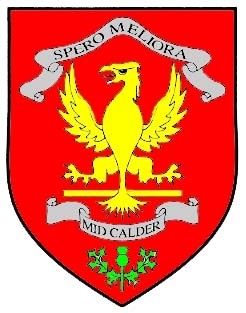 Miss Hawes
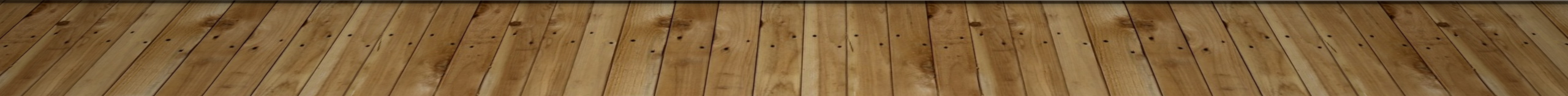 Classroom expectations
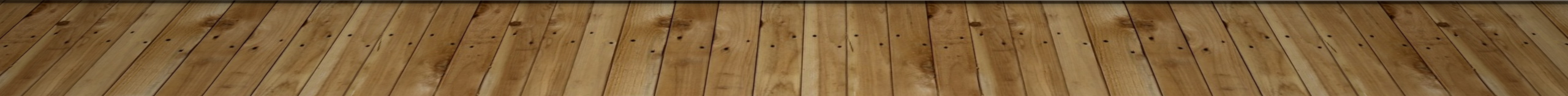 So far in primary 4…
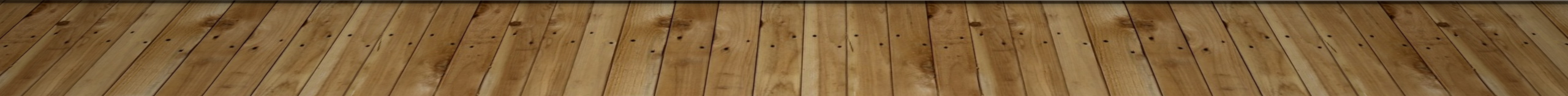 A typical Day in Primary 4
Ready to learn
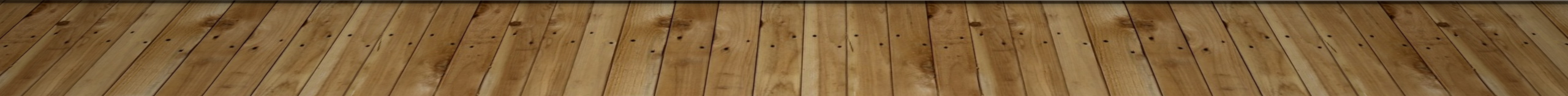 Things to expect due to coronavirus
Primary 4 will enter and leave the school through the fire exit in the middle area block. We will be washing our hands regularly throughout the day to ensure we are as safe as possible. If you would like to provide your own hand sanitiser for your child, please feel free to do so. 
All children have been provided with their own individual stationery packet. This will remain in school at all times.  This means that children do not need to supply their own stationery but feel free to if you wish. 
We will enforce a 72 hour ‘rest period’ for resources and books following government guidelines. 
Social distancing between pupils and teachers is being enforced to make sure that everyone feels safe at all time.
Curriculum Recovery
This term we will be focussing on our children’s emotional and physical health and wellbeing.  We will do this through a variety of lessons within the classroom and utilising our outdoor spaces. In the middle area our first interdisciplinary context for learning will be ‘The Enchanted Wood’.
How you can help
Practice times tables
Practice spelling words 
Encourage use of sum dog, top marks and digital learning 
Encourage reading for enjoyment 
Communicate your concerns with us
Use our school blog/website/twitter to keep up to date with school and class achievements
Celebrating Success
School Newsletters, Blog and Twitter
Special Mentions
Sharing our work – Mid Calder Magic Moments
Living the values certificates
House Points
Personal Points within our P4 classroom
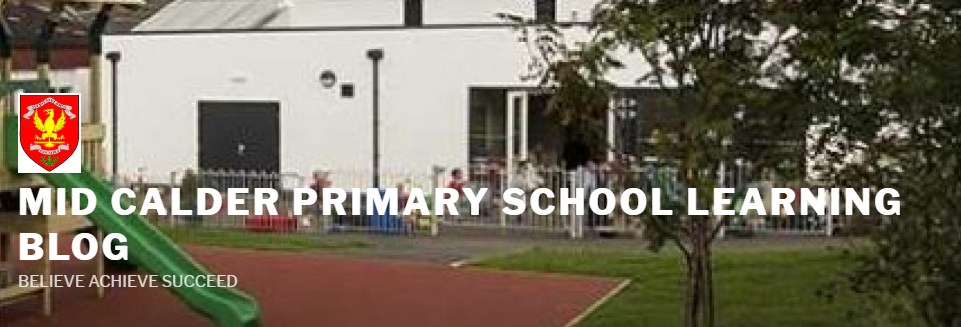 Keep updated
Blog - https://blogs.glowscotland.org.uk/wl/midcalderps/
Twitter - @MidCalder_PS
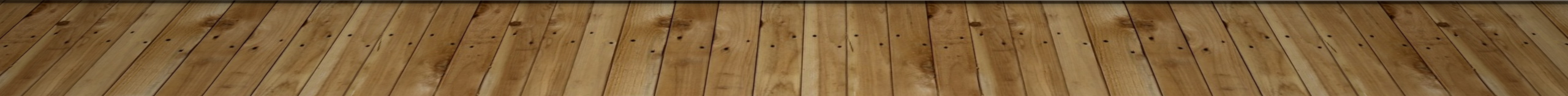 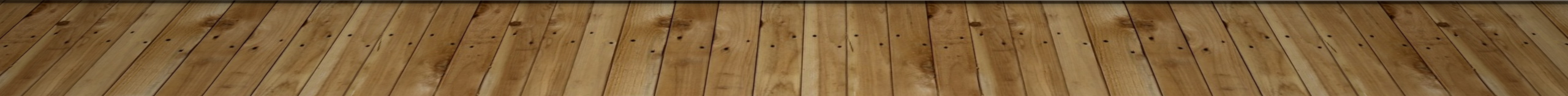 I am looking forward to meeting you and working with your children this year.
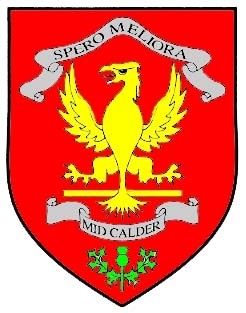 Miss Hawes
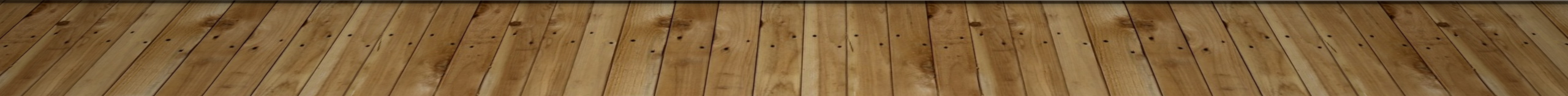